Ontwikkelingspsychologie
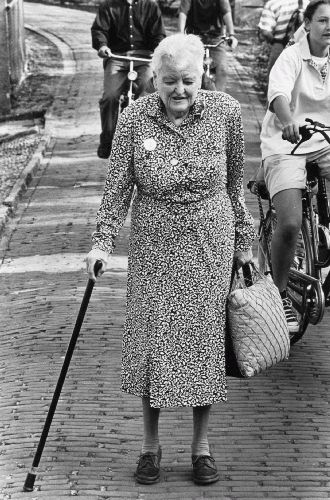 De ouderdom
Herhaling Jongvolwassene
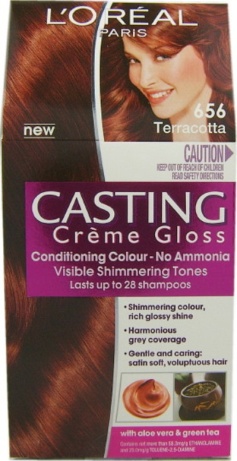 Krachtig en fit voelen
Eerste lichamelijk verval(o.a grijzer haar, vetophoping, verlies spiermassa)
Cognitieve ontwikkeling voltooid - perfectioneren
Intellectuele topprestaties
Cursus/training/opleiding volgen
Vaste relatie – huwelijk/scheiding
Kinderen krijgen
Vaste baan
Spitsuur (stress – burn-out)
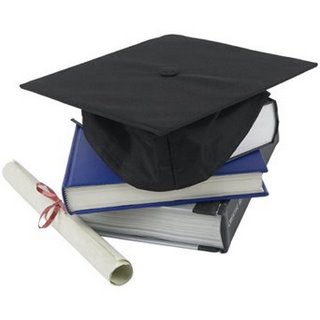 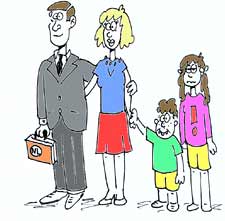 Herhaling middelbare leeftijd
Lichamelijke achteruitgang
Eerste gezondheidsproblemen
Vrouw: overgang / menopauze
Man: penopauze



Eerste levensevaluatie
Midlifecrisis
Periode van relatieve rust
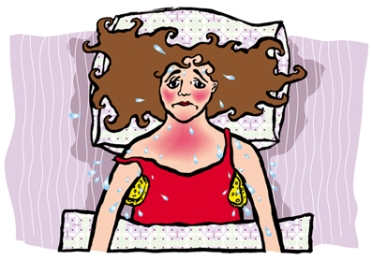 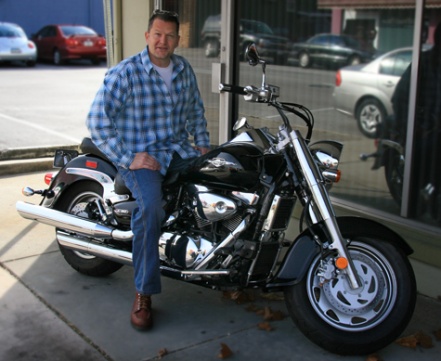 Herhaling vroege ouderdom
Verdere lichamelijke aftakeling
Reactiesnelheid en kracht nemen af
Gezichtsvermogen neemt af
Artrose

Lege-nestsyndroom
Tweede levensevaluatie
Pensionering
Toename probleemdrinkers
Komst kleinkinderen
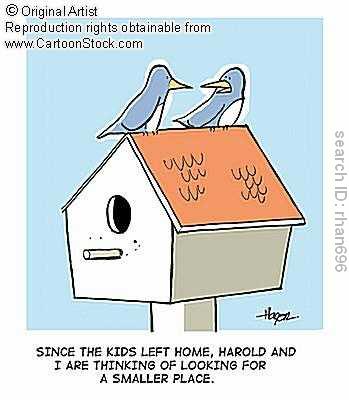 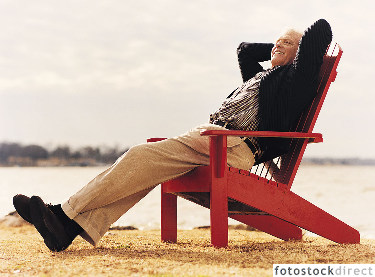 De ouderdom
Vanaf 65 jaar tot aan overlijden(gemiddelde leeftijdsverwachting blijft toe nemen, vrouwen worden ouder dan mannen)
Heterogene groep = veel verschil tussen alle mensen in de groep  stokoude 70-jarigen, 	topfitte 80-jarigen


Wat is oud?
Kalenderleeftijd? (vanaf 65 jaar)
Psychologische leeftijd? (zo oud als je je voelt)
Sociologische leeftijd? (als de maatschappij je oud doet voelen  onze maatschappij ziet oud als negatief)
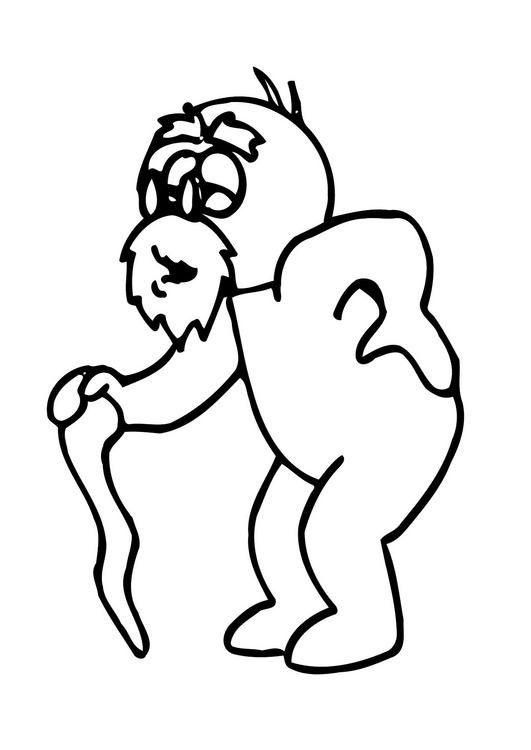 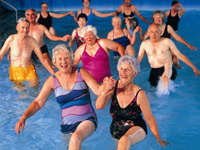 De ouderdom
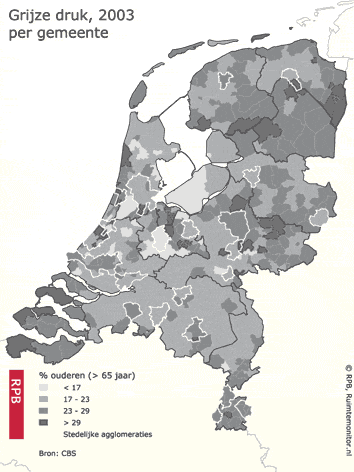 Enkele begrippen
rondom oud worden:
Vergrijzing = als het percentage ouderen toeneemt
Dubbele vergrijzing = als het percentage ouderen van 80 jaar en ouder toeneemt
Ontgroening = als het percentage jongeren van 19 jaar en jonger afneemt
De ouderdomlichamelijke ontwikkeling
Verdere lichamelijke aftakeling (vooral na 75 jaar gaat dit snel)
Minder hart- en spierkracht
Stijvere spieren, brozere botten
Tip: in beweging blijven  goed voor gezondheid en zelfstandigheid
Moeite hebben met uitvoeren van complexe handelingen
Vb. twee dingen tegelijk doen, zoals lopen en praten

Afname gehoor- en gezichtsvermogen
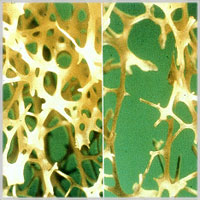 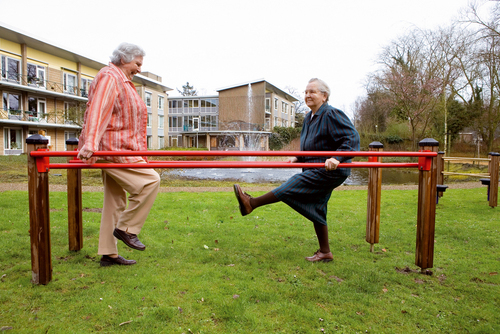 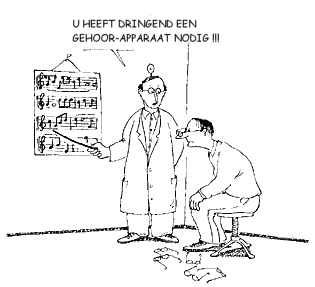 De ouderdomCognitieve ontwikkeling
Cognitieve achteruitgang = achteruitgaan van denken
minder snel denken  het verwerken van informatie duurt langer

Het leren van nieuwe dingen (vb. vaardigheden) is moeilijker, kost meer tijd.

Achteruitgaan van waarneming 
Minder goed zien, horen, proeven, ruiken, voelen 
Oorzaak: minder gevoelig voor prikkels
De ouderdomCognitieve ontwikkeling
Geheugen wordt slechter
Vooral auditief korte termijn geheugen (= dingen onthouden die je net hebt gehoord)

Cognitieve achteruitgang kan deels beïnvloed worden doordat omgeving niets meer verwacht.

Dementie 
Alzheimer is bekendste vorm
Geheugenproblemen die steeds erger worden  zorgen uiteindelijk voor problemen in dagelijks leven  de ouderen worden afhankelijk
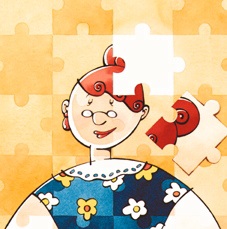 De ouderdomsociaal-affectieve ontwikkeling
Sociaal netwerk wordt kleiner
Minder sociale contacten, meer eenzaam
Enkele oorzaken: pensioen, overlijden, ver weg wonen, verhuizen naar verzorgingshuis, kleinere families. 

Actief blijven is belangrijk om eenzaamheid te voorkomen. 
Meedoen aan sociale aangelegenheden (vb. cursus)

Nieuwe rollen vervullen
Nu opa/oma/vrijwilliger/cursist i.p.v. werknemer/sporter/vader/moeder
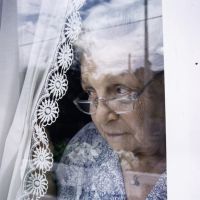 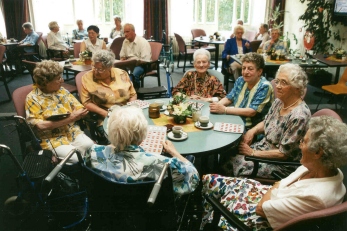 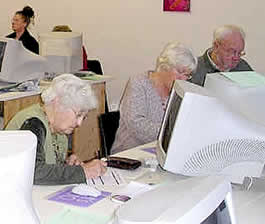 De ouderdomsociaal-affectieve ontwikkeling
Veel ouderen wonen nog wel zelfstandig:65-75 jaar  2 % woont niet meer zelfstandig> 75 jaar  20 % woont niet meer zelfstandig

Grote en groeiende groep ‘kwetsbare ouderen’ (= kunnen niet voldoende voor zichzelf zorgen en opkomen) 
Sterk afhankelijke ouderen  lichamelijke en/of psychisch gebreken
Allochtone ouderen  vaak specifieke problemen die gekoppeld zijn aan cultuur, sociaal-economische situatie
Zorgmijdende ouderen  hebben zorg nodig, maar accepteren geen zorg
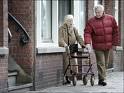 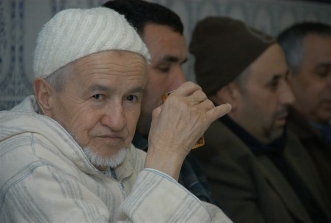 Zijn er nog vragen?
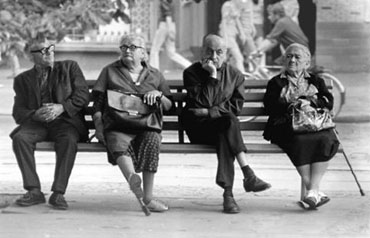